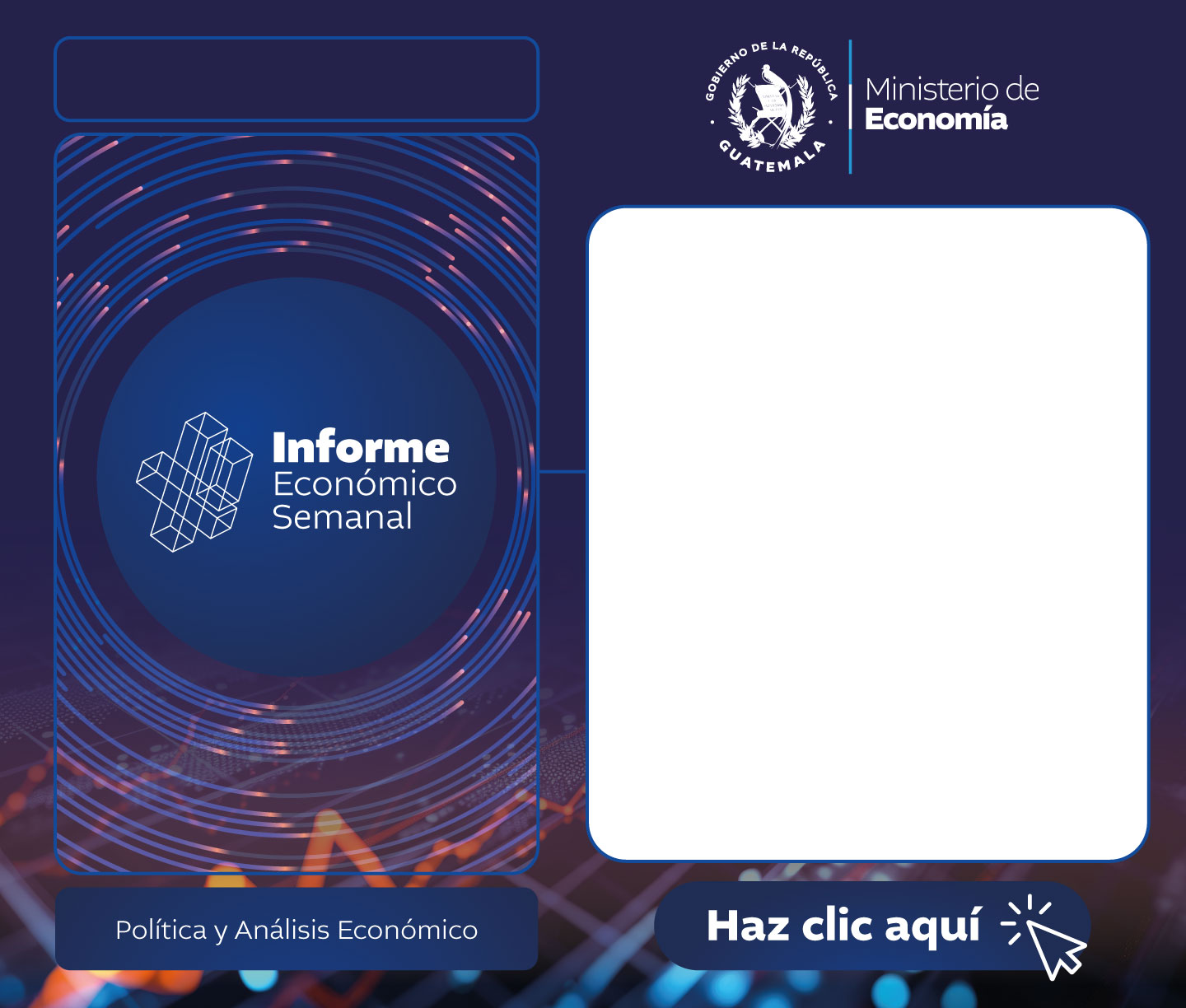 25 de marzo 2024
Conozca lo más relevante de la semana:
Del 18-03-24 al 25-03-24
Banco de Guatemala registró ventas en el Mercado Cambiario a marzo 2024 por US$21.0 millones.      (página 19)
Variación interanual del índice de recaudación de impuestos internos: 22.0%, al 15 de marzo 2024. (pág. 20)
Variación interanual del índice de recaudación de impuestos externos: 16.7%, al 15 de marzo 2024. (pág. 20)